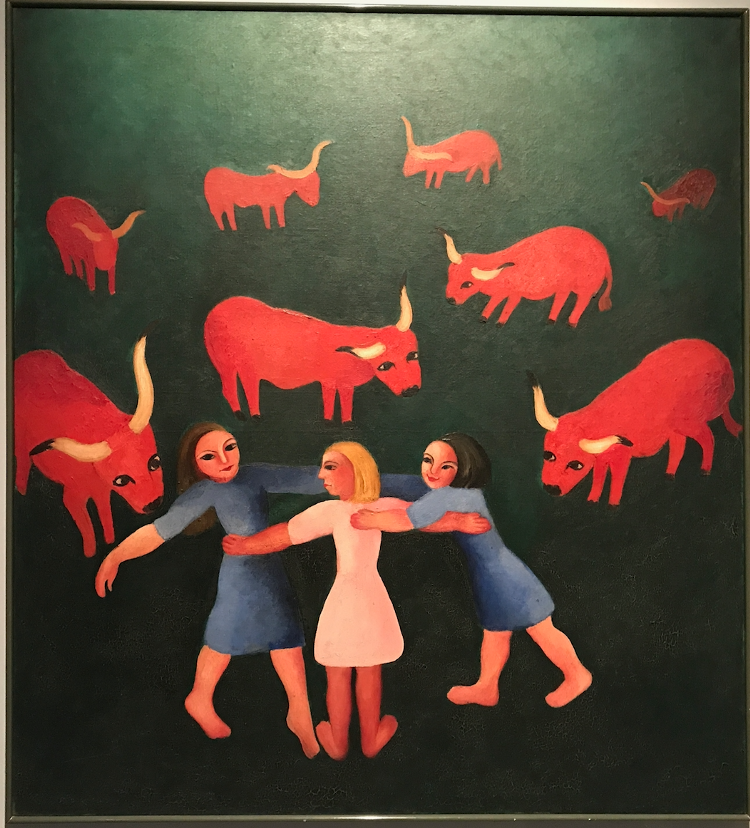 Aula 10
A nossa última aula
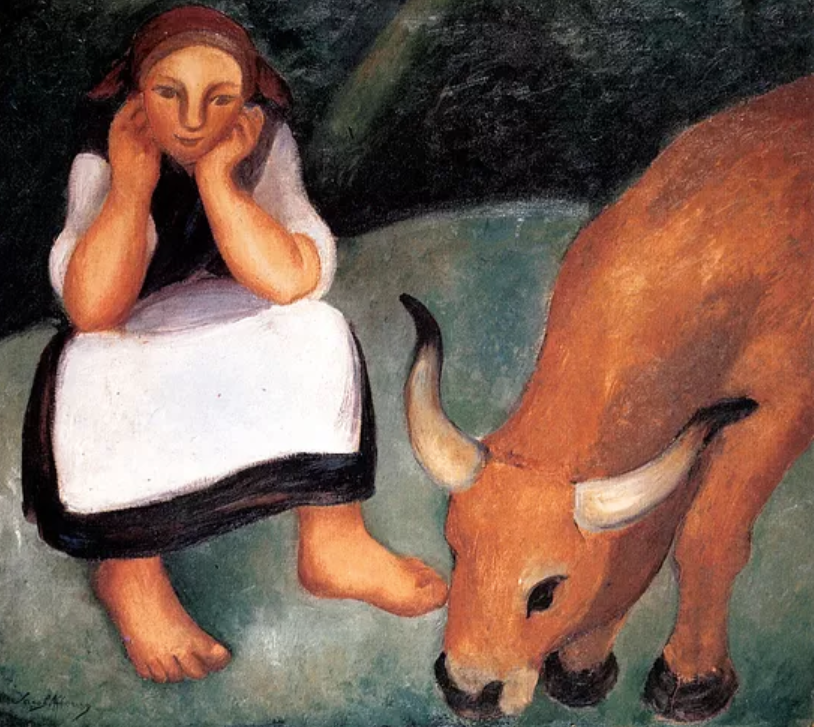 Como estão?
Como foi o seu fim de semana?
Têm alguns planos para os próximos meses? (as férias, o trabalho, a universidade, as viagens, etc.)
Lusofest! https://www.facebook.com/lusofest
Como se chama o casal conhecido como «Romeo e Julieta de Portugal»?
Em que ano Angola se tornou independente?
Há quantos anos a barbie foi inventada?
Quem é neste meme?
Quem é neste meme?
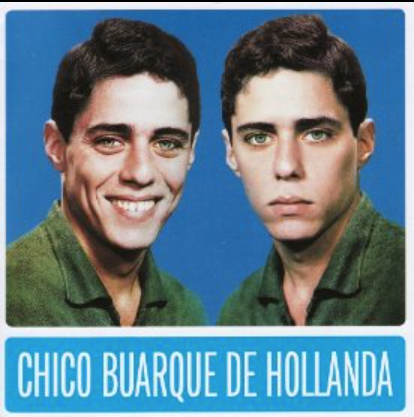 https://www.youtube.com/watch?v=6MAzAIla1XY&ab_channel=M%C3%BAsicaBoa
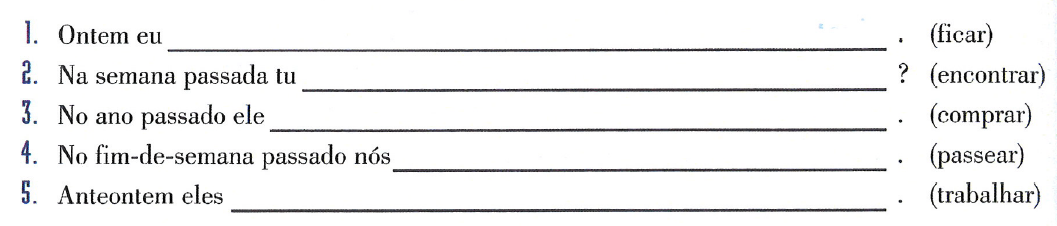 FUI, FUI, ESTIVE
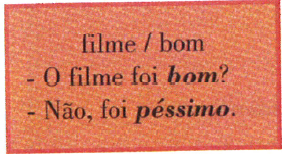 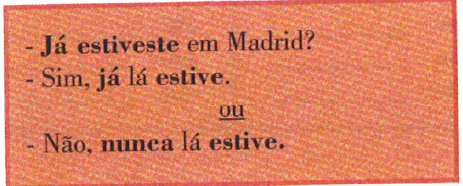 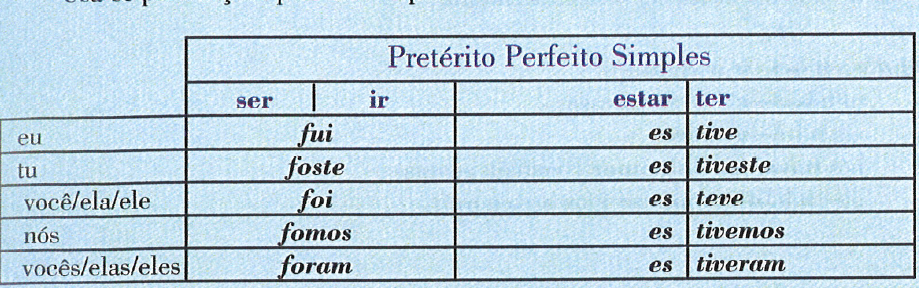 Já, ainda não, nunca
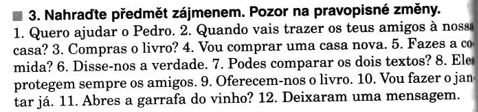 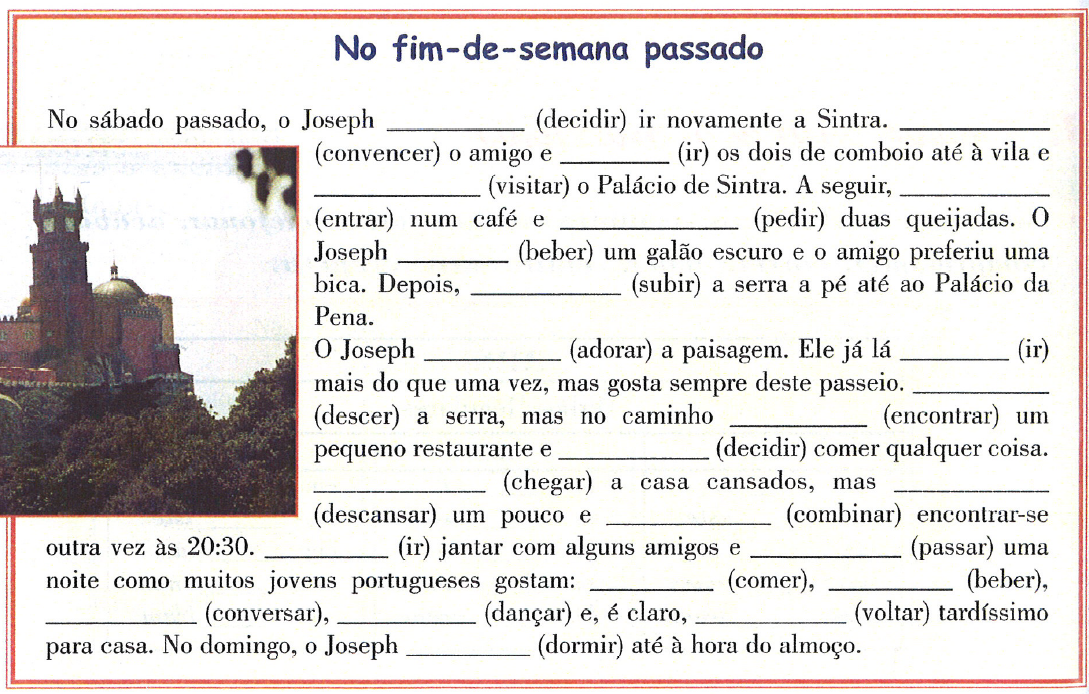 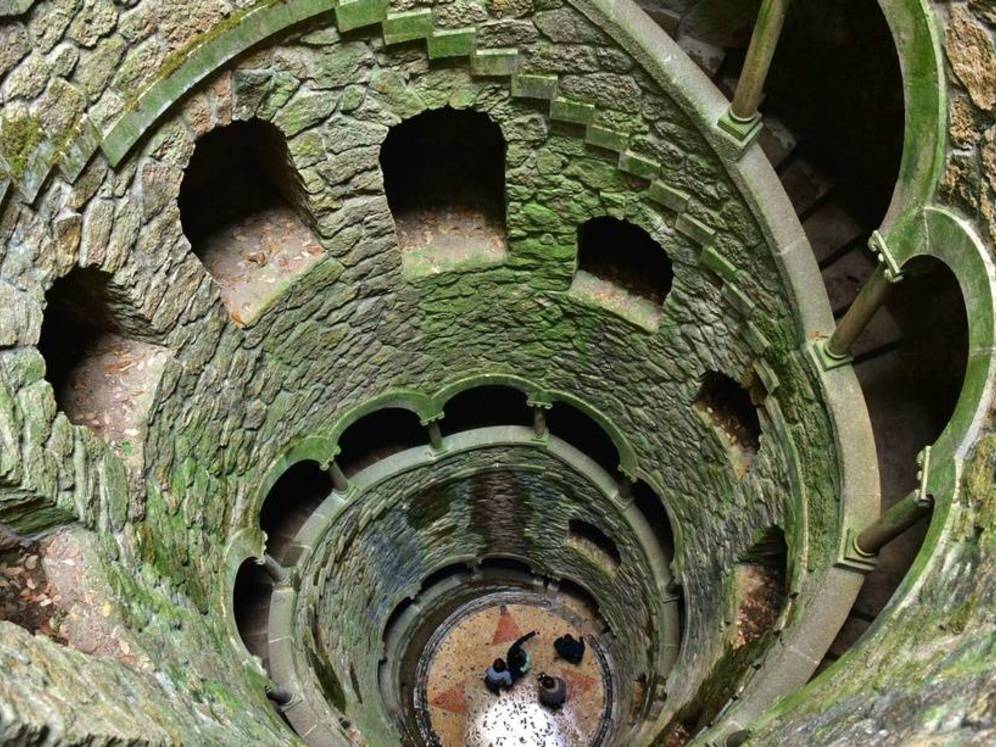 Sobre o mistério de Sintra
https://www.youtube.com/watch?v=0538DzrFonk&ab_channel=BBCReel
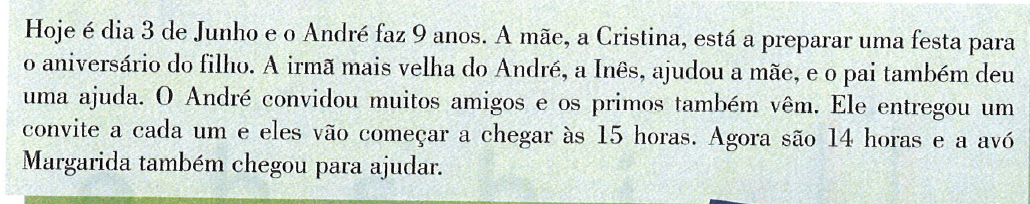 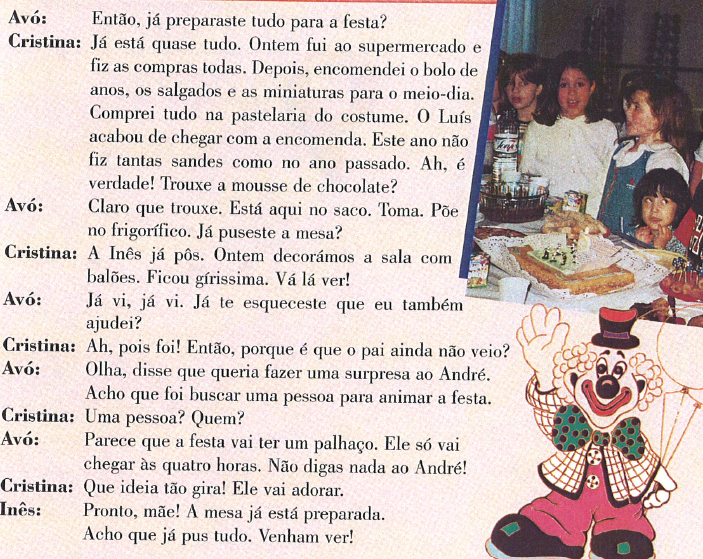 Os laços familiares
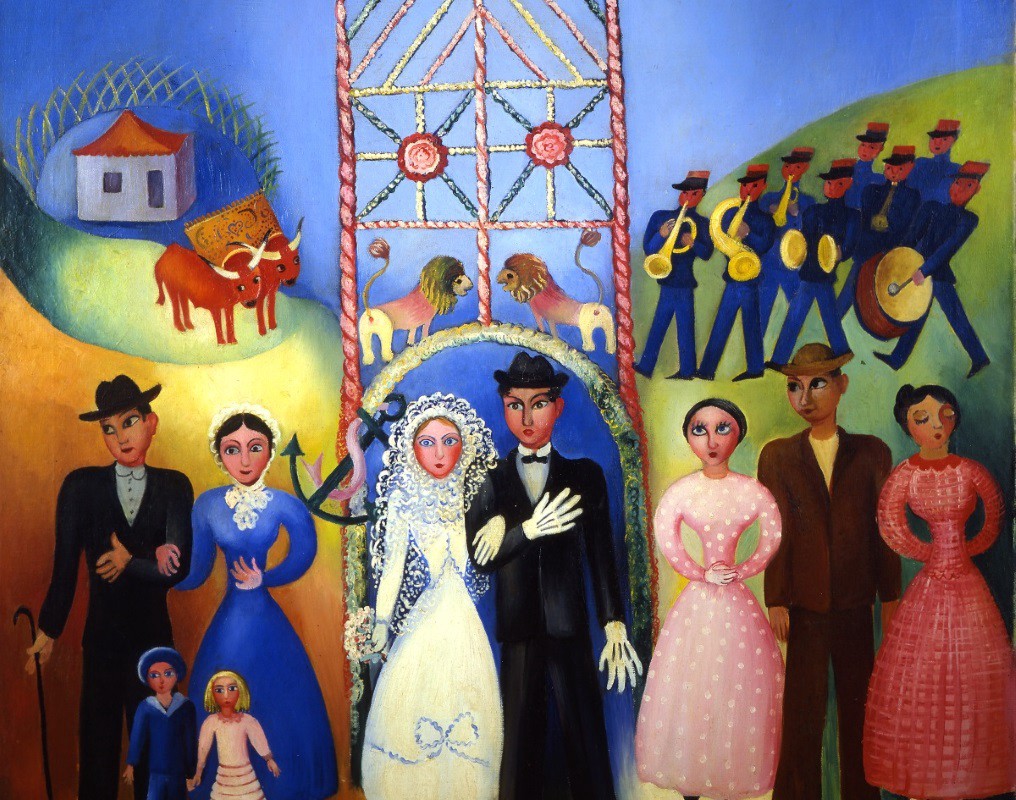 Uma fotografia da família
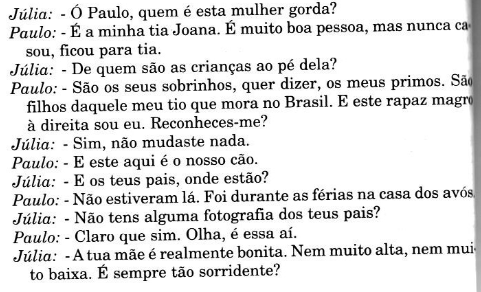 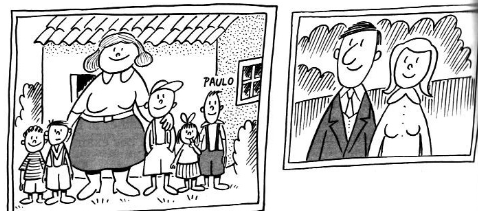 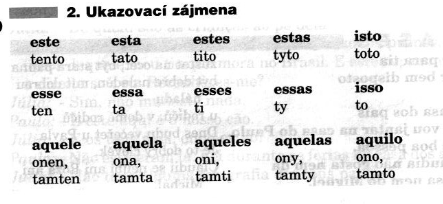 EsteEsseAqueleAquiAíAli
Esta casa é moderna, mas eu gosto mais daquela.
Aqueles senhores não são mexicanos.
O que é isto? É um livro.

Este livro aqui é meu. (tato, tady)
Esse livro aí é teu. (ta, tam)
Aquele livro ali é dele. (tamta, tamhle)
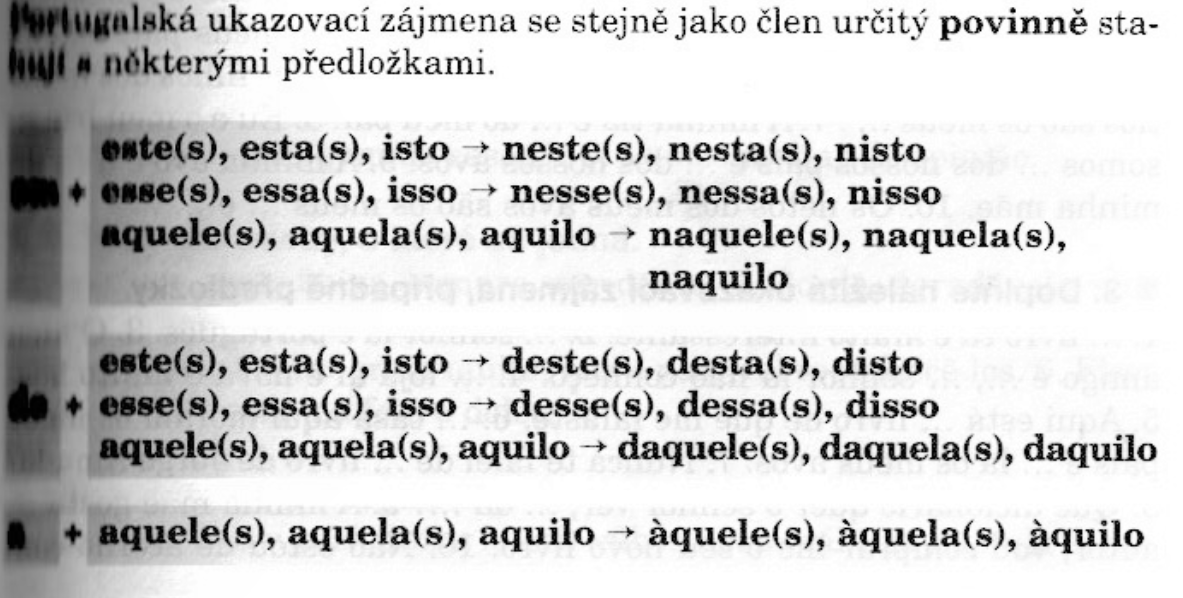 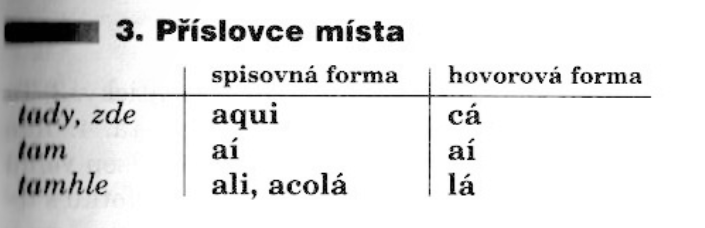 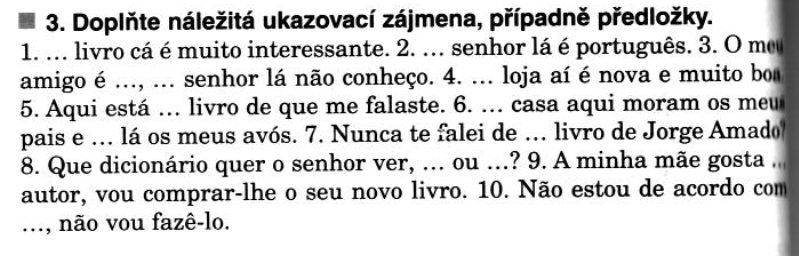 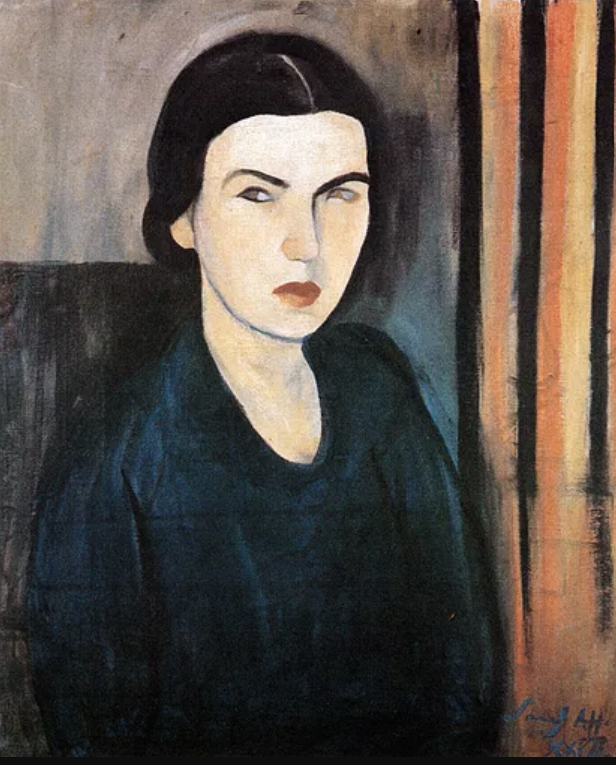 Todas as pinturas são de Sarah Afonso (1899-1983)
Fim